Project Based Learning
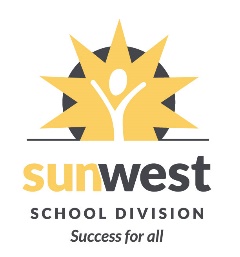 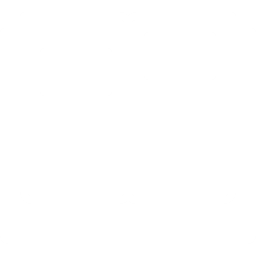 Melissa Lander & Kelli Boklaschuk
Today We Will:
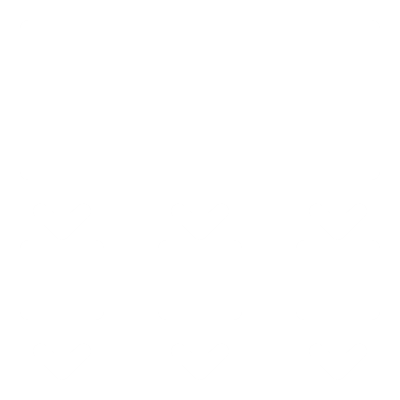 Give you time to plan your first project
4
3
Provide you with the tools you need to start PBL
2
Define the Process
1
Dig deeper into PBL
What is the difference between a Project & PBL?
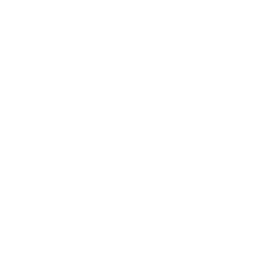 https://youtu.be/dhwuQU2-g5g
[Speaker Notes: 2min 31 sec]
What needs to happen for PBL to be PeBL?
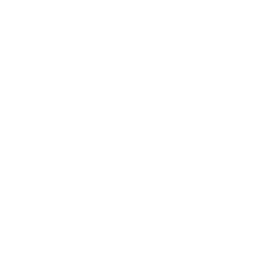 Consider: Before, During & After
[Speaker Notes: ***Give stickies 
Brainstorm what any project should include to have it embrace the PeBL philosophy – in small groups – share out – put stickies on board.
E.g. answers – ToR, 21C, flexible learning enviros, voice and choice, recognition (REORDER things)]
Fosters creativity & grit
Engaged Hearts & Minds
Prepares Students for LIFE
21st Century Skills for Success
Deeper Learning
Why use PBL?
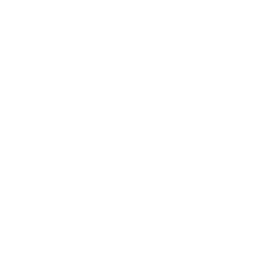 Embraces our PeBL philosopy
Tell me – I forget
Show me – I remember
Involve me – I UNDERSTAND
Exposure to successful adults & careers
Builds better relationships
[Speaker Notes: What is your WHY? For me…I reached kids I wouldn’t have using traditional methods. 
How would you explain the why to parents and kids?]
Plan the Project
Prepare for PBL
01
PBL
02
04
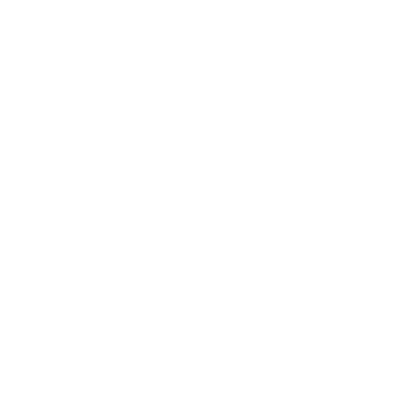 03
Implement the project: Build Skills & Knowledge, Conference, Reflect & Refine
Share the Work
What is the Process for PBL?
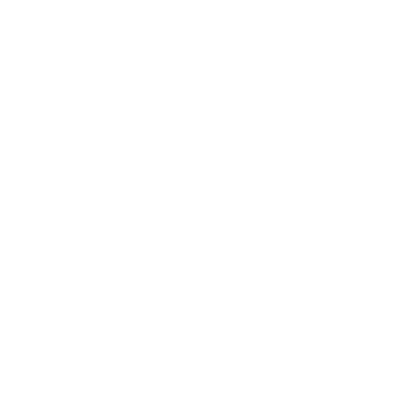 [Speaker Notes: A process within a process – it does not have to be linear]
As we work today…
Paper and writing utensil
Jot notes, ideas, questions & anything that inspires you
The process is messy – clarify your thinking THEN plan
You WILL get a template to organize all your thinking
[Speaker Notes: ***GIVE template
BUT – don’t use it yet, folks! Let’s get messy first!]
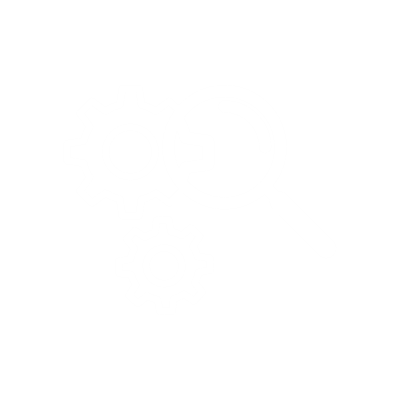 Prepare for PBL: Decide
Is this a co-teaching experience or something I will do alone?
Example Projects
https://tinyurl.com/pblk3

https://tinyurl.com/pblmid46

https://tinyurl.com/pblbig 

https://tinyurl.com/exmore123
[Speaker Notes: 5 min
Take some time to look at sample projects.  Here are some places you can look.  Take some time.  Report back to the group on one you loved.]
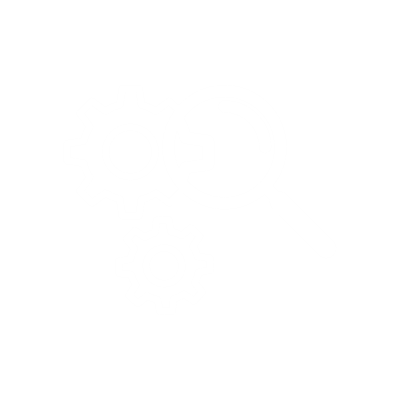 Prepare for PBL: Understand the “Musts”
Real World or Authentic Experience
Cross-Curricular 
Student Voice & Choice
Integration of 21CC
Outcome-based
Essential Questions
Inquiry or Problem-based or both
Build knowledge & skills
Develop products/solutions/answers
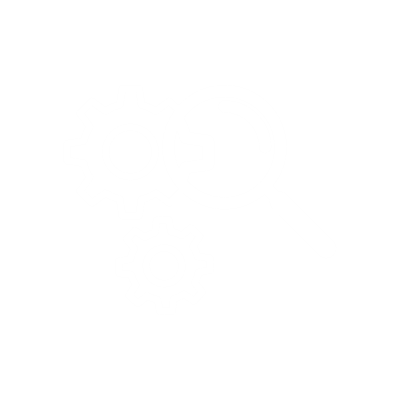 Prepare for PBL: Possible Products
Consider some possible products

Avoid Death by Power Point

Examples of some possible products

Leave it open-ended as well – kids have good ideas!
[Speaker Notes: **Give handout with project product ideas
Take a look at Possible Products for Projects! Are there a few you think your students would like?]
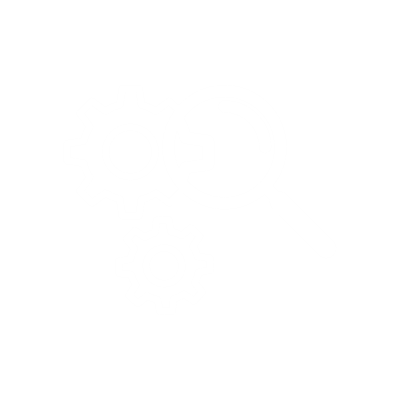 Prepare for PBL: Consider the Transfer of Responsibility
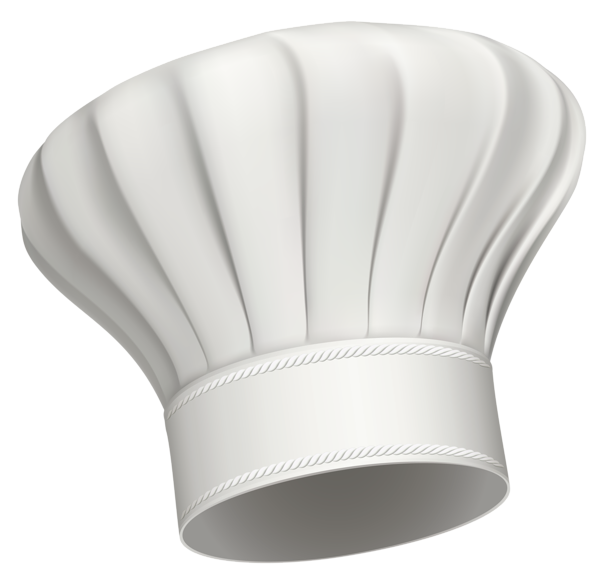 The Responsibility Dance 

Cooks (I DO) versus 

Developing Chefs/Great cooks (WE DO) versus

Chefs (YOU DO)
[Speaker Notes: Cooks follow instructions step by step – you will all end up with the exact same thing
Chefs create; they may take two recipes and combine them, or take the steps and tweak them 
Or create something totally new]
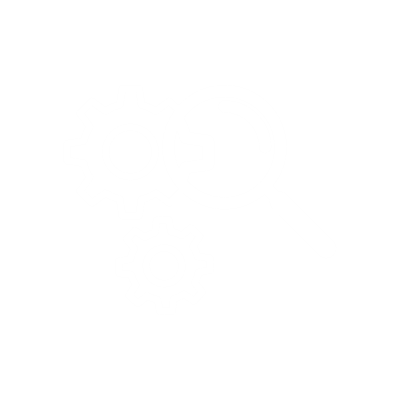 Prepare for PBL: Know your students
Learner Profiles
Learning Styles
Personalities 
Strengths & Preferences

Guide projects
Help with groups
Build relationships
[Speaker Notes: RB]
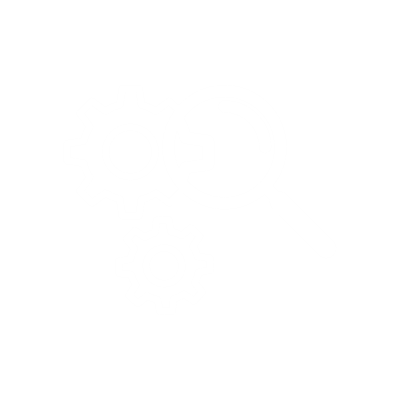 Prepare for PBL: Build the Culture & Skills
21st Century Skills 
Self Regulation/Management
Team Work

Growth Mindset – “fail safe”

Remember REORDER
[Speaker Notes: Build this before you start; at least an intro – you can develop during the project, but practice first 
RB guidebooks – SHOW
Find your age level – save guidebooks – 5 min]
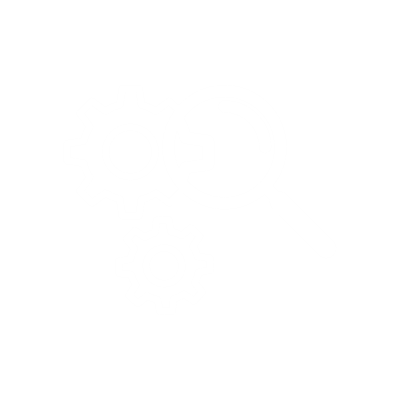 Prepare for PBL: Teach the Basic Skills
Teach the absolute must-have basic skills your students need for the project BEFORE you begin.

These will be determined when planning the project.
[Speaker Notes: Build this before you start; at least an intro – you can develop during the project, but practice first]
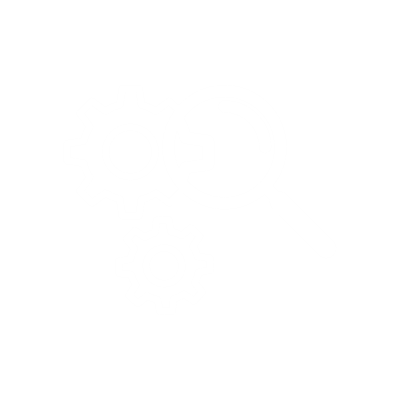 Plan the Project…HAVE to vs WANT to…
Think about a real world application, problem, or question

Think about an inspiring project or problem


Select outcomes you wish to address
[Speaker Notes: It doesn’t matter which you start with
Look at your curriculum to gather your “big ideas” science and social are a good starting point 
You will ALWAYS hit a ton of ELA outcomes.  This can be done with students as well!]
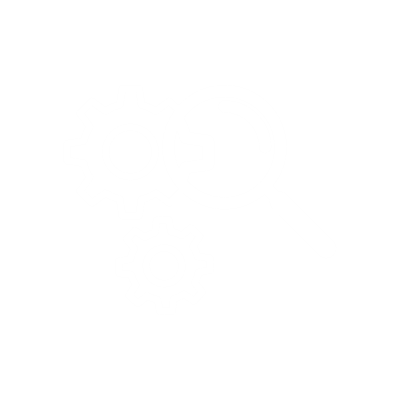 Plan the Project: Driving Question
Develop an essential or driving  question based on your real world application & the outcomes you wish to address.
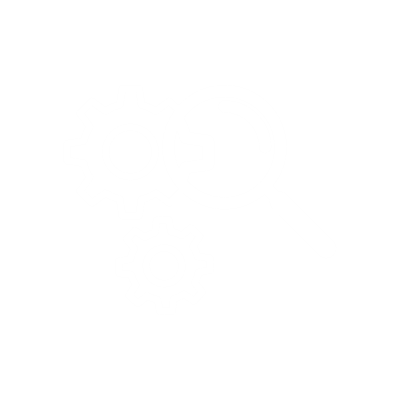 Plan the Project: Questions
How can ___ improve _____?
How can ___ be applied to____?
How can ___ change ____?
How would you design a new ___?
What impact does/did ___ have on ___?
What makes a good/effective ____?
How does ___ impact our community?
[Speaker Notes: Keep your school in mind – this is a perfectly good authentic audience!
***Give handout for essential questions]
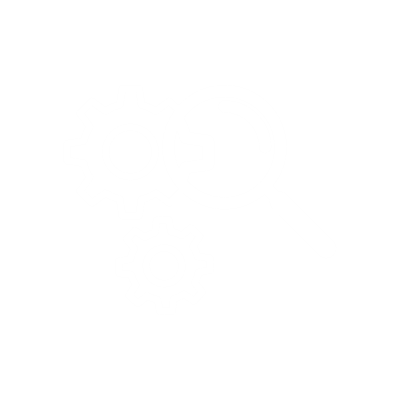 Plan the Project: Questions
What is the relationship between ___ and ___?
What would __ be without ___?
If you were in charge of ___ what would you change?
How can you use __ to inspire ___?
What if ___?
How might your community change if ___?
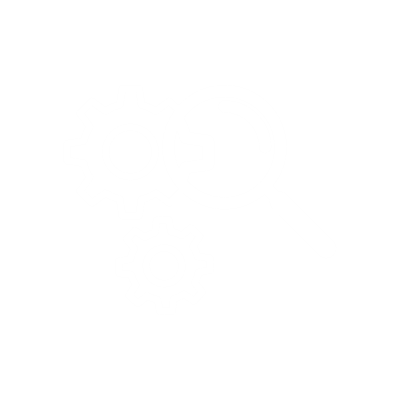 Plan the Project: Essential Questions - Try it!
Look at the outcomes for a subject you are teaching.
Keeping the real world in mind, write a few essential questions using the forms shared or another format.
Share them with a partner.
Share a few with the larger group.
[Speaker Notes: ***Make sure they have I CAN MAP – if not, show were they are on RB
You don’t have to use these for your project, you aren’t married to them – just test them out! 
E.g,  What if there were no grades in school?  Or How can kids inspire seniors to live a healthy lifestyle?  How could a little free library improve reading the love of reading in our community?]
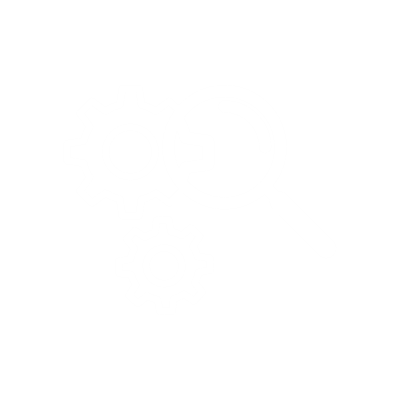 Plan the Project: How does my role change?
Shift to facilitator or activator of learning at times
Mini lessons
Conferences & check ins
Ask lots of good questions
Redirect to find solutions
Hints not answers
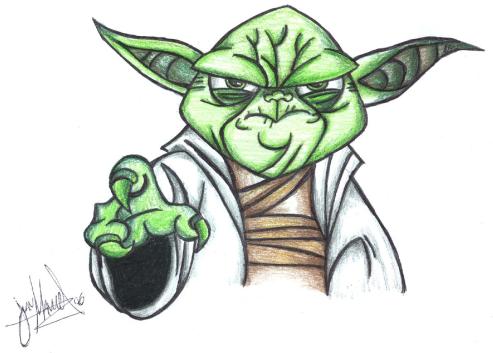 [Speaker Notes: Think like yoda]
Anything to add?
What needs to happen for PBL to be PeBL?
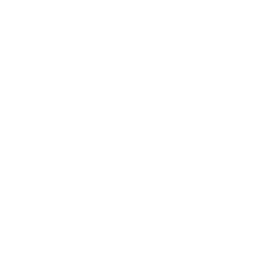 [Speaker Notes: ***Give stickies 
Brainstorm what any project should include to have it embrace the PeBL philosophy – in small groups – share out – put stickies on board.
E.g. answers – ToR, 21C, flexible learning enviros, voice and choice, recognition (REORDER things)]
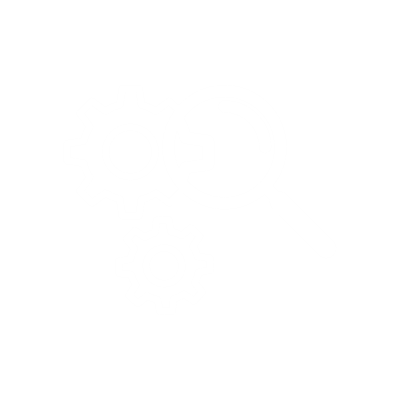 Plan the Project: What do the students need?
What do the students need to
Know
Understand
Do
Before
During 
After
[Speaker Notes: Your outcomes can guide this – you may want to roughly jot these on scrap paper before you add them to your template.
Jot ideas]
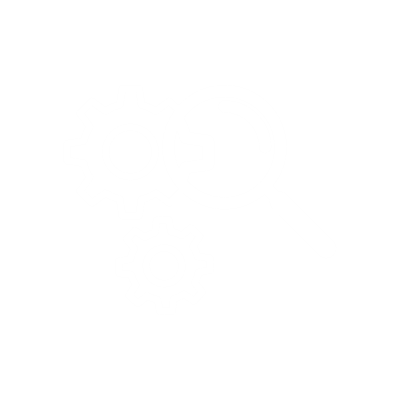 Plan the Project: What do the students need?
Citing sources
Presentation skills
Ways to share their learning
Goal Setting
Reflection
Group work roles 
Critical Thinking
Persuasion
Other 21CC
Specific knowledge/info
Google search (remove items etc)
Read for information; take notes
Summarize
Paraphrase
Project management 
Specific piece of technology
Fact vs Opinion
Generating ideas
Evaluating ideas
Brainstorm
[Speaker Notes: Take a few minutes and think about what students in your grade will need to know before and during your PBL to be successful.
Label BDA (before, during or after)
Jot some rough notes later that can be added to your template.]
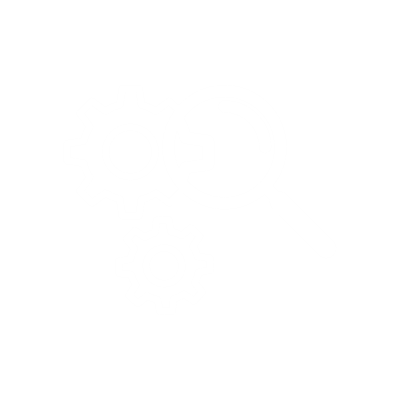 Plan the Project: What do the students need?
How will I teach these skills?
Full Class lesson before we begin
Mini Lessons
Integrated into the project
Conferences
Small groups based on exit slips, observation, reflections?
[Speaker Notes: Now think about how you will teach each of these skills – put a code beside them FC, ML, I, SG etc]
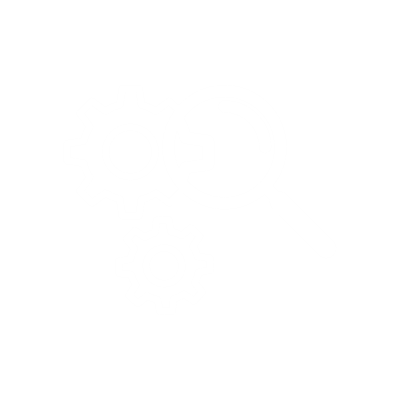 Plan the Project: What could they do?
Think of 3 to 5 examples of what students could do to explore your question. (Consider learning styles, MI, etc).

Consider the Transfer of Responsibility
I DO – will you give them this project?
WE DO – will you build these choices together?
YOU DO – will the students develop their tasks?
[Speaker Notes: An I do is perfectly fine to start with; you may want to provide a few choices and build a few with your students for a we do; or older or kids that are ready may design their own project.  You decide!
E.g, if looking at how kids can help seniors live healthier lifestyles; they could research dietary requirements for seniors, budget to make a balanced meal for them and then make it for local seniors; they could research physical activity required for seniors, plan a weekly physical activity schedule and then share it with a retirement home or lead sessions;  or they could research mental wellness of seniors/ways to avoid dementia and make a program for local seniors based on it. 
Jot your ideas in rough for now.]
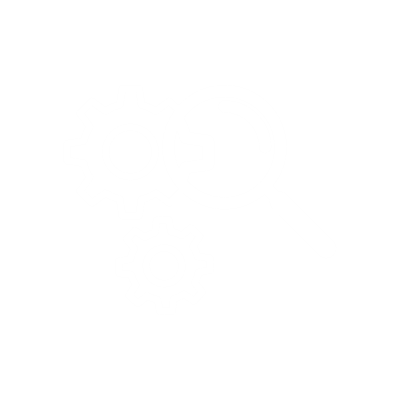 Plan the Project: Estimate a timeline
Try to estimate a timeline.

This will be important for students or yourself to keep the projects on time when creating action plans.
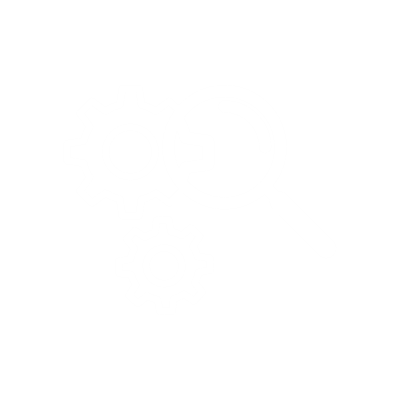 Plan the Project: How will you assess?
Focus on the process
Use plenty of formative assessment integrated throughout
Include reflection and self-assessment
Build a rubric for the project TOGETHER as a class if possible to make it meaningful.
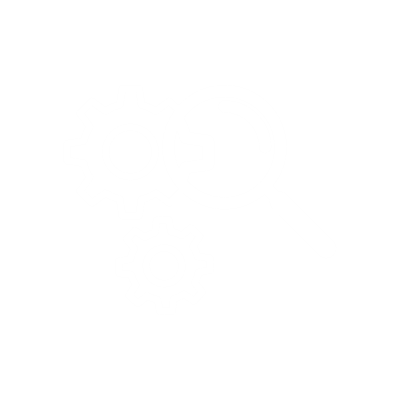 Plan the Project: Formative Assessment Options
Exit slips or emails
Entrance slips or emails
Observational notes
Reflection activities
Self and peer reflections
Work Logs
Weekly work reflection journals (written or video)
Other?
[Speaker Notes: Give example of weekly reflection LATER – mention it here.
Jot down the ones you like]
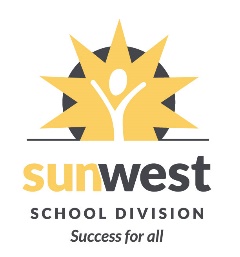 Resources for YOU & your Students
Resourcebank.ca

Accessing Resources
[Speaker Notes: Give a copy of the accessing resources at sun west handout
Tons of resources! Kids can use RB, Blackboard resources, Sora, pearson, Learn360 too]
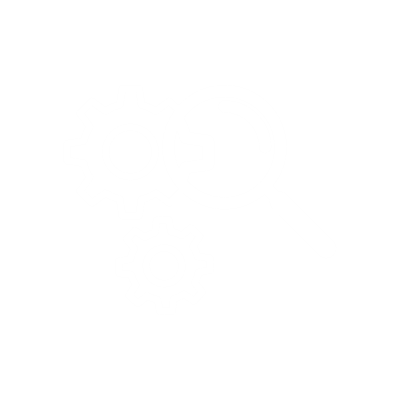 Implement the Project: Prepare the Students
Teach the skills and knowledge you identified that they need to do the project before you begin. 

Start talking about PBL with the students, maybe drop some hints about what is to come to build excitement.

Work on the 21CCs and build a safe environment.

Communicate and involve with parents.
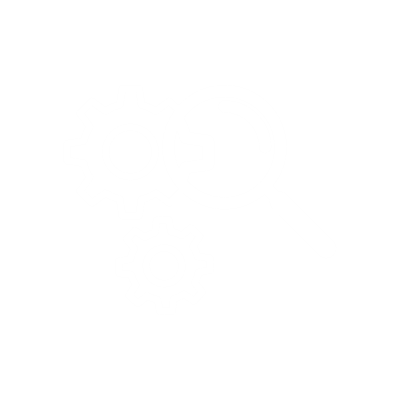 Implement the Project: Prepare the Students – Classroom Management
This can be worked into student action plans.  Assign roles. 

Set expectations together & practice!

Have some common elements all groups must follow (Non-negotiables)

Allow groups to set a few expectations of their own if appropriate

Build capacity in students – you do not have to be the keeper of the knowledge
[Speaker Notes: Give example of guided math – how much roles improved;]
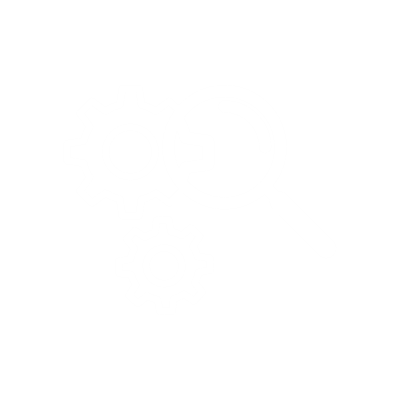 Implement the Project: The Driving Question
Present or develop the driving question depending on Transfer of Responsibility

If you have created this – explain how.  (Used the big ideas & the outcome to apply them to a real world situation).  Walk them through your thinking – it will help them when it’s their turn later.
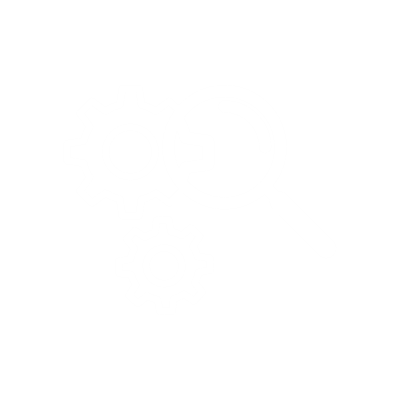 Implement the Project: Share the Task or Project Options
Share or develop the options for projects that will address your driving question.

Come with some examples, even if students are designing the projects.  There are always students that need this support. 

Let students think and choose their pathway to answering the question.  Consider an “other” option for those that are ready if you have designed the project.
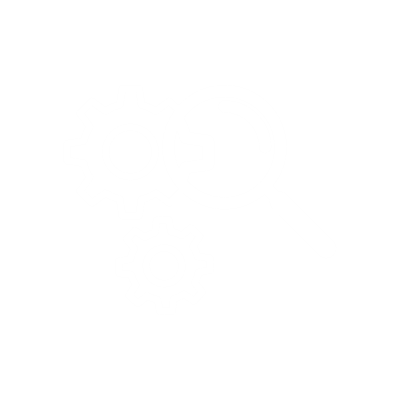 Implement the Project: Thinking Time & Discussion
Allow plenty of time to talk about what this could look like, and what it should not look like.

Allow thinking time and a bit of time to research and dig in before students make choices.
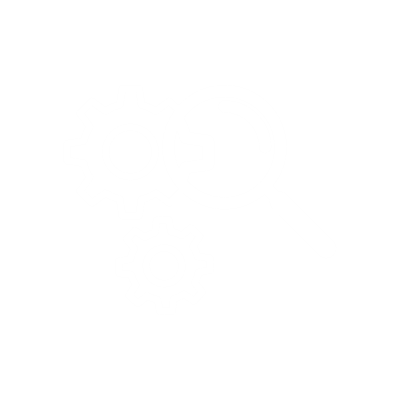 Implement the Project: Build the Rubric as a Class
Build the rubric for assessing the final project together as a class. 

You can decide the categories, or they can.

Then build out a 1, 2, 3, 4

Cupcakes help!
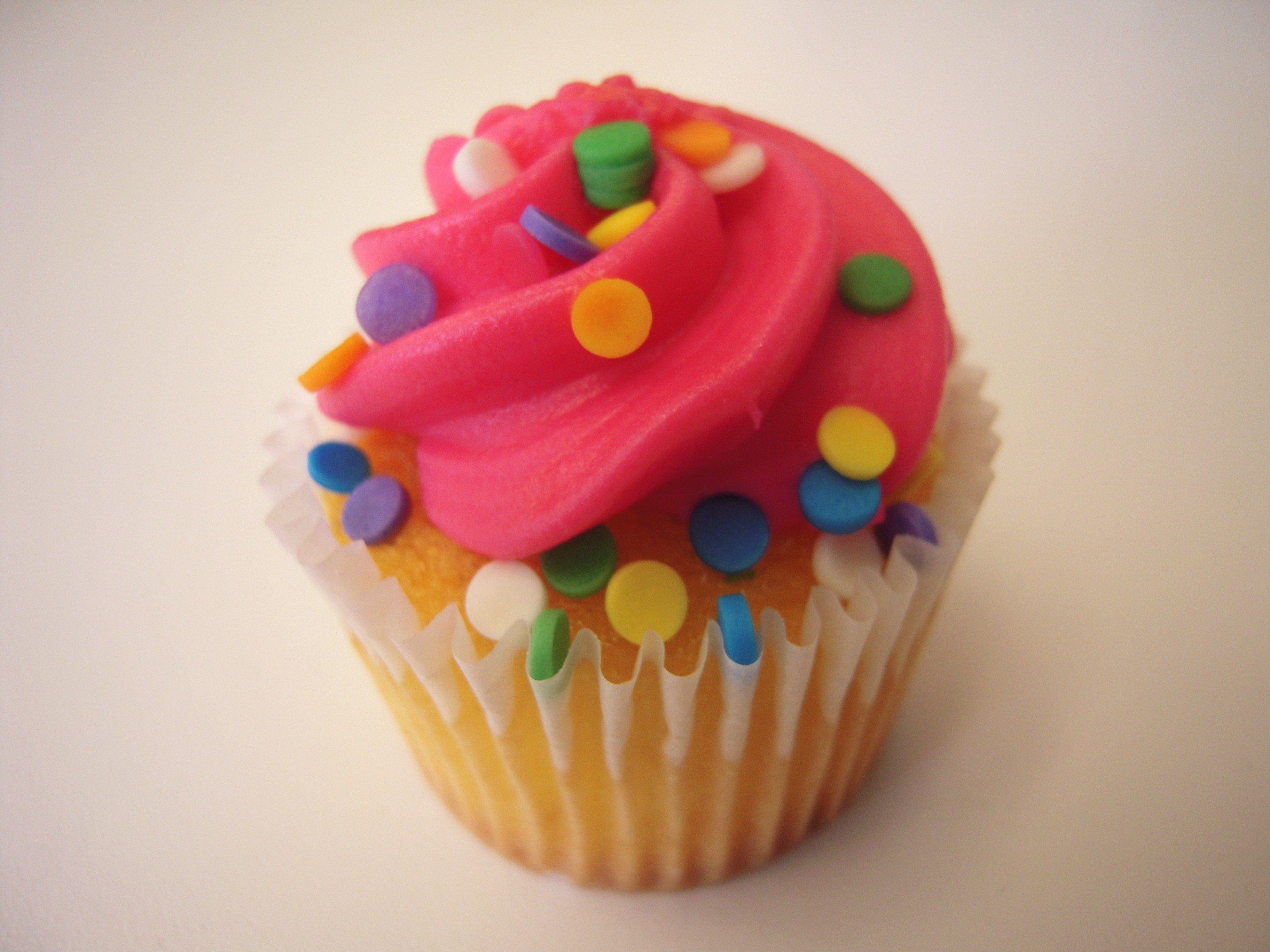 [Speaker Notes: Let’s build a rubric for PBL! OR Let’s build a sample rubric for the question ……..show example of 4 point rubric activity in RB]
4 Point Rubric
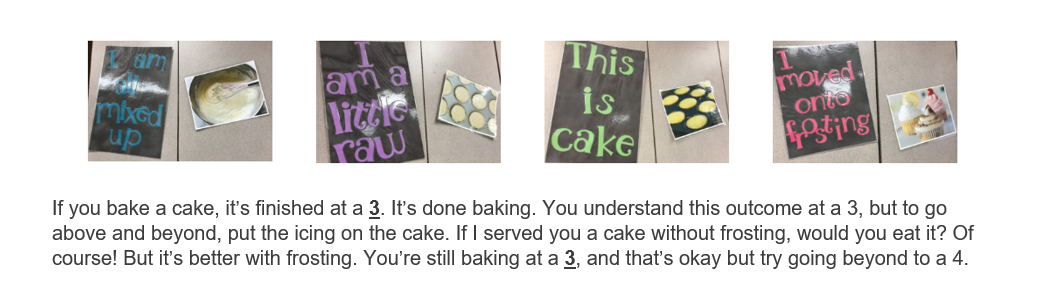 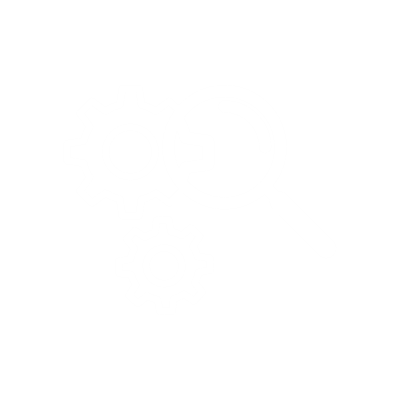 Implement the Project: Action Plan!
Students should create an action or project plan.  

Keep in mind, you can create this for them, or with them depending on the ToR.

This will look vastly different depending on grade and topics covered.
Action Plans Should Include:
The driving question
Research that needs to be done
What students hope to learn
How they will demonstrate learning
Timeline
Tasks broken down (who does them and by when)
Resources needed
The student(s)’ responsibilities
Their real world audience
What the audience will learn from their presentation
I DO – teacher fills it out for them
WE DO – fill it out together
YOU DO – students do it independently
[Speaker Notes: ***Give sample student action plan;  what would you want on yours?  Mark up example based on age of kids – share
What would you add or subtract or change based on your students?
Would all students use the SAME one???
In RB to modify or make your own!]
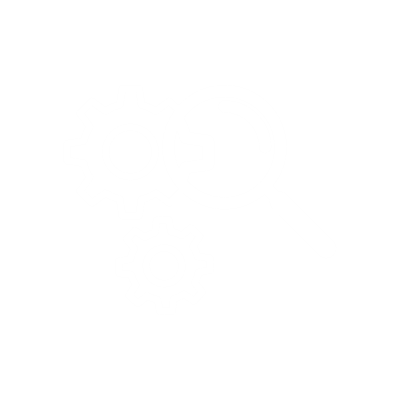 Implement the Project: The Power of the Conference
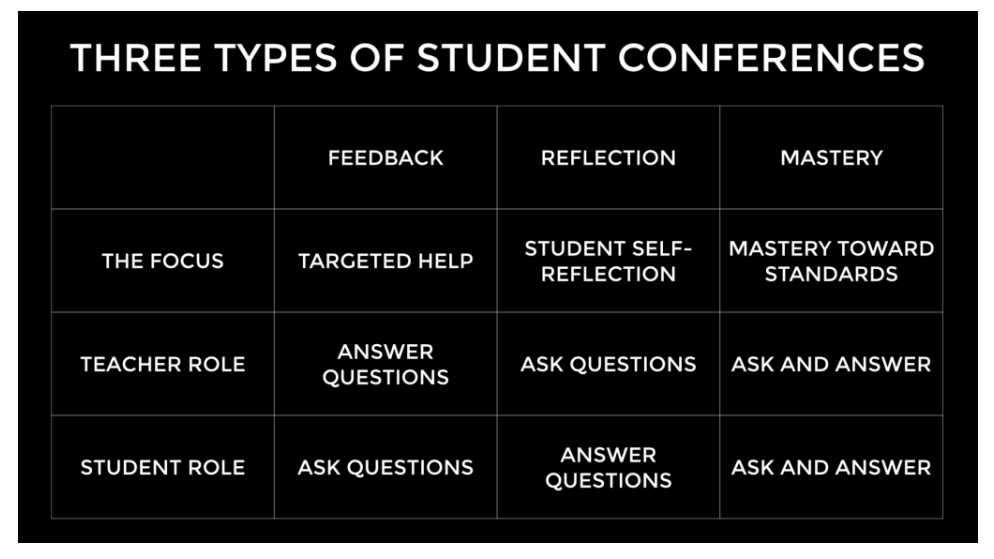 [Speaker Notes: GAME CHANGER
You can use weekly reflections to guide this; or the student action plan; or contract, observations etc. 
Share the focus of the conference with the kids and make your role and their role clear!  This is a game changer.
AJ Juliani]
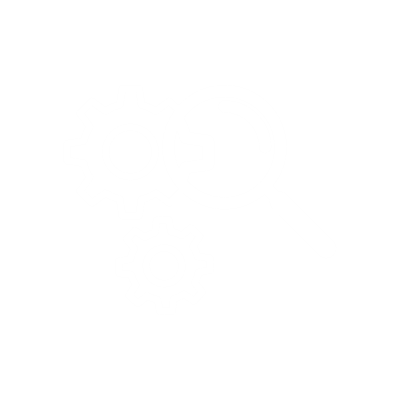 Implement the Project: Build in Reflection
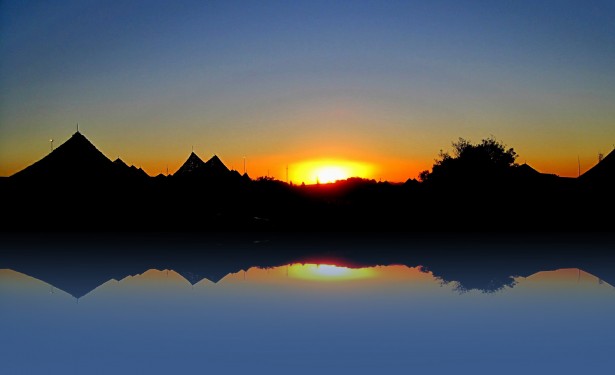 [Speaker Notes: Share weekly reflection template; can guide conferences – can be a video or email too
Ink up template. What would you change, add or remove.]
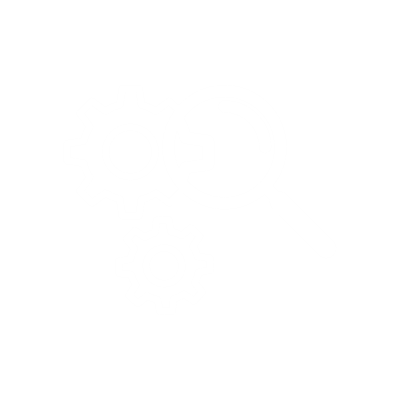 Implement the Project:  On-going Formative Assessment
Carry out regular formative assessment you planned earlier to guide mini lessons that are needed and instruction in other classes. 

Revisit your class rubric regularly.

Conference more or less with students based on their needs.
Share the Project(s)!
When the project is ready, share it! 

Celebrate!

Invite your authentic audience & share your results. 

Consider uploading your project and student examples to the Resource Bank

Invite us, your SBA & Trustee; think big - Skype
[Speaker Notes: Brainstorm in your group ways you could share your projects with a real audience (even if you haven’t got your project yet!)
The school is a worth real world audience!  This is a great way to involve the kids.  They could plan this with you.]
Anything to add?
What needs to happen for PBL to be PeBL?
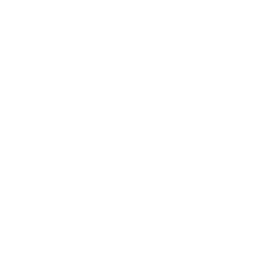 [Speaker Notes: ***Give stickies 
Brainstorm what any project should include to have it embrace the PeBL philosophy – in small groups – share out – put stickies on board.
E.g. answers – ToR, 21C, flexible learning enviros, voice and choice, recognition (REORDER things)]
Fosters creativity & grit
Engaged Hearts & Minds
Prepares Students for LIFE
21st Century Skills for Success
Deeper Learning
Why use PBL?
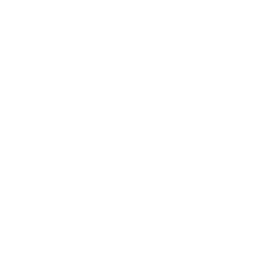 Embraces our PeBL philosopy
Tell me – I forget
Show me – I remember
Involve me – I UNDERSTAND
Exposure to successful adults & careers
Builds better relationships
[Speaker Notes: What is your WHY? For me…I reached kids I wouldn’t have using traditional methods. 
How would you explain the why to parents and kids?
Time to think about your why.  5 minutes; share out ready; if you need more time that’s ok.]
Plan
Prepare
Implement & Share
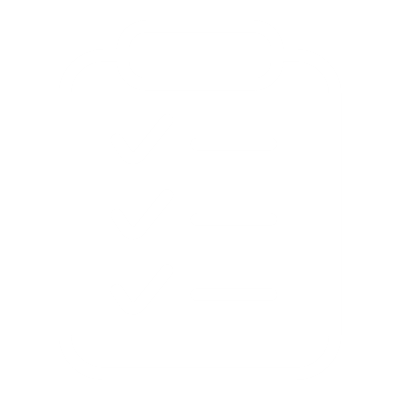 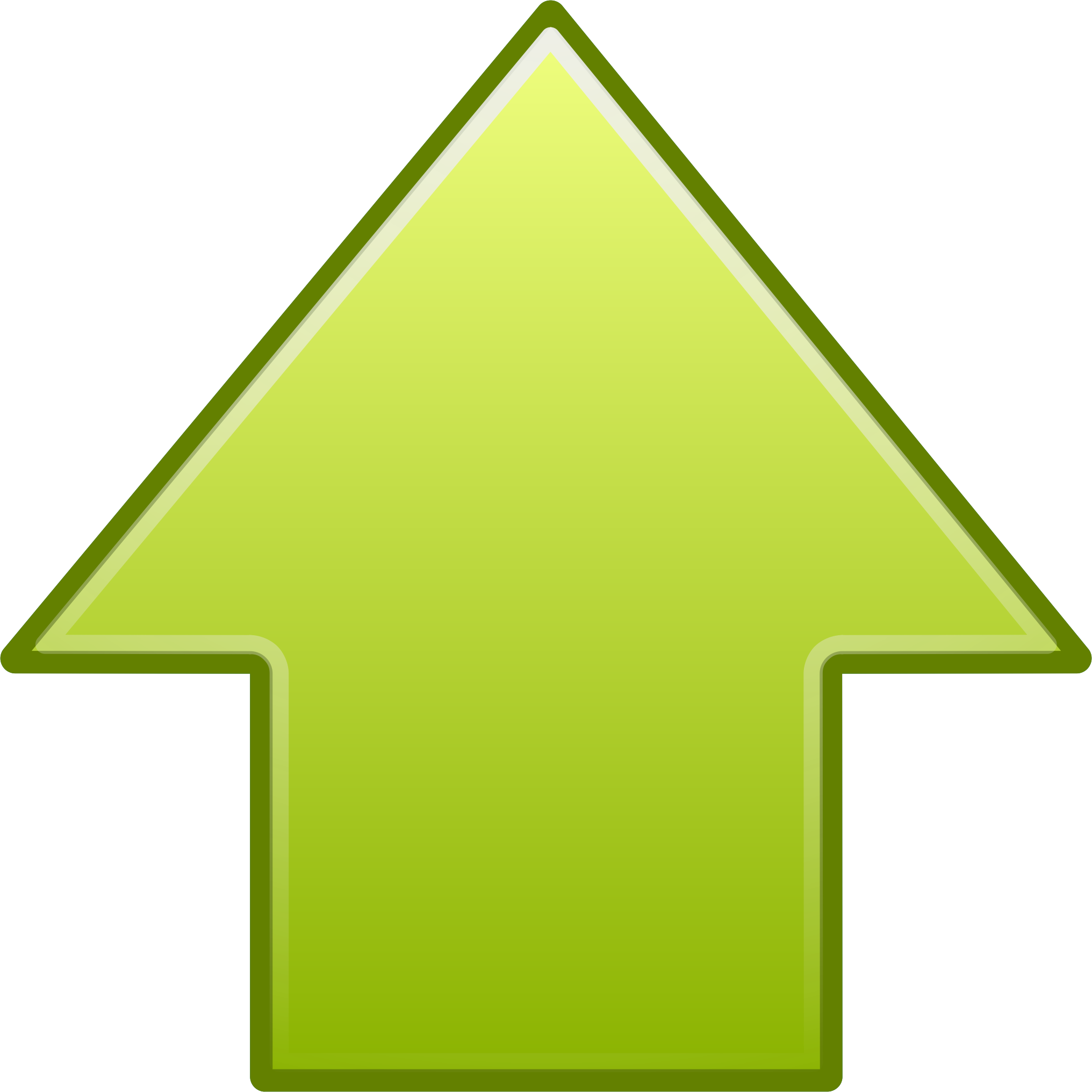 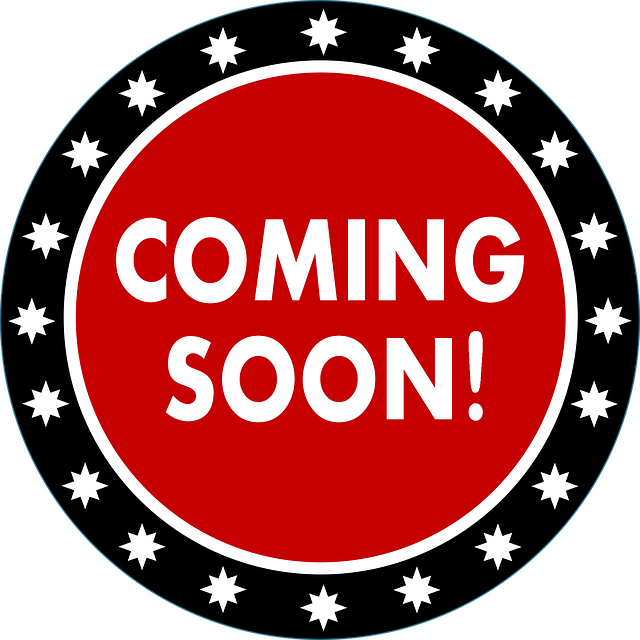 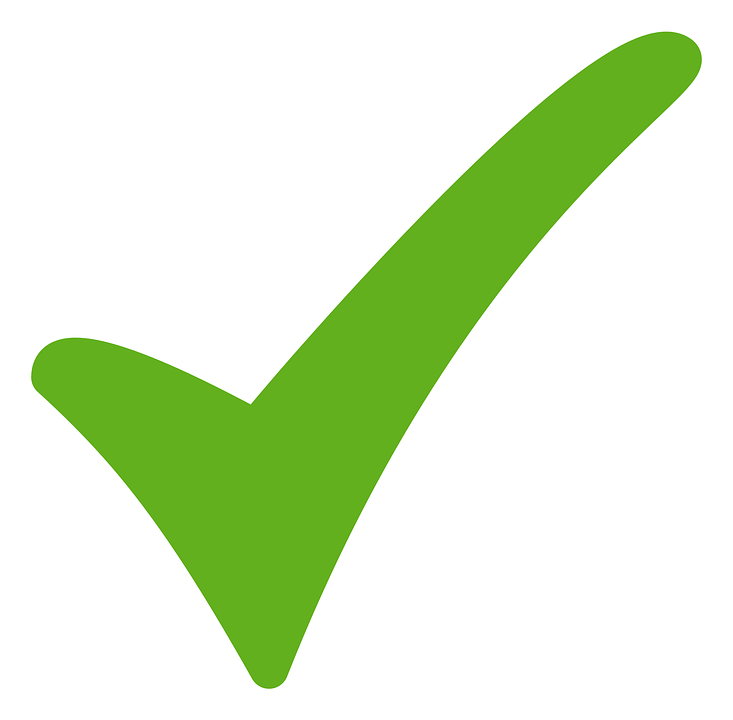 What are your next steps?
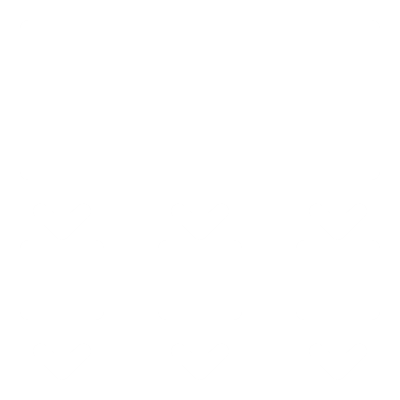 Get excited & go for it!
4
3
Fine tune templates for students (action plans, reflection, book resources/people etc.)
2
Complete Planning Template
1
Question/Outcome
[Speaker Notes: Make some decisions – but remember these are not in stone!
Transfer your jotted notes you want to keep into your template.
Then keep working on the template to prepare and plan.]